Hoja-Papel A4/Carta
Cajita Almohadita
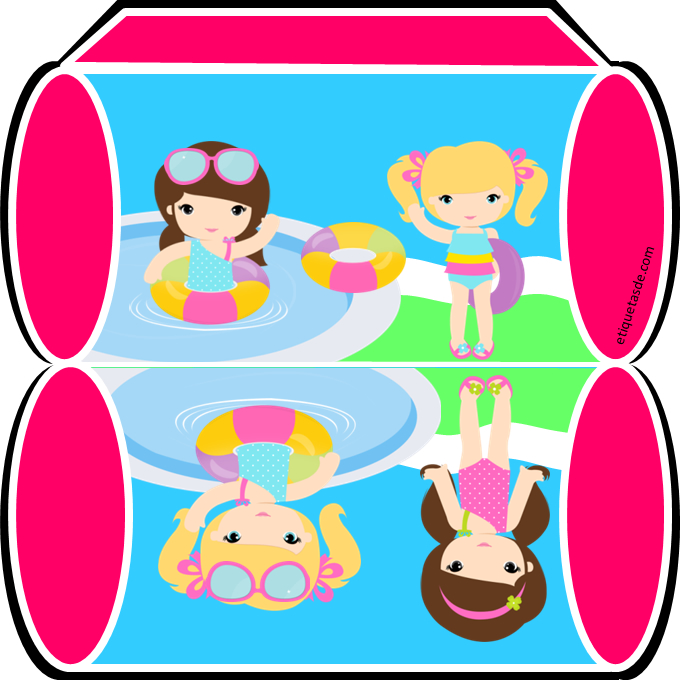 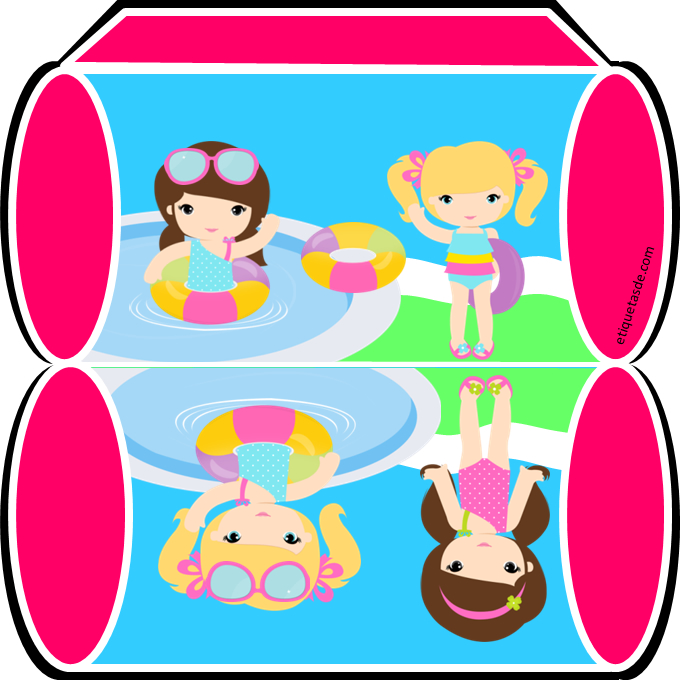 Nombre
Nombre
etiquetasde.com